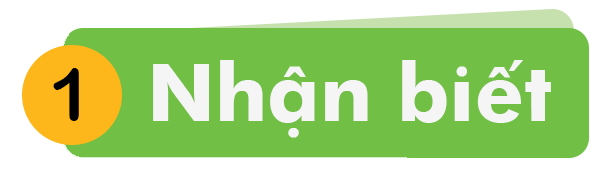 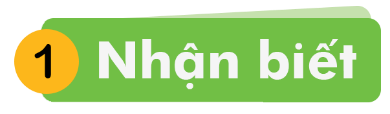 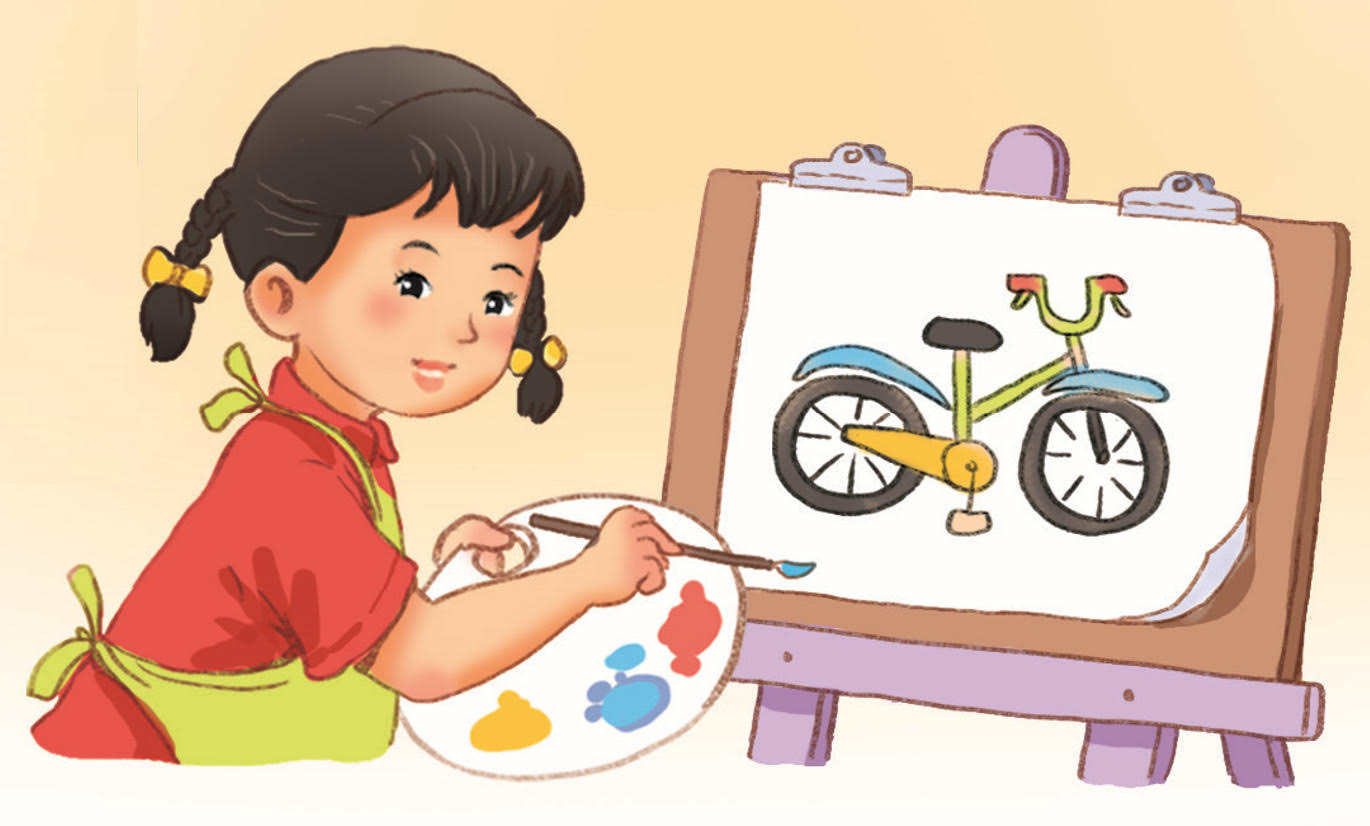 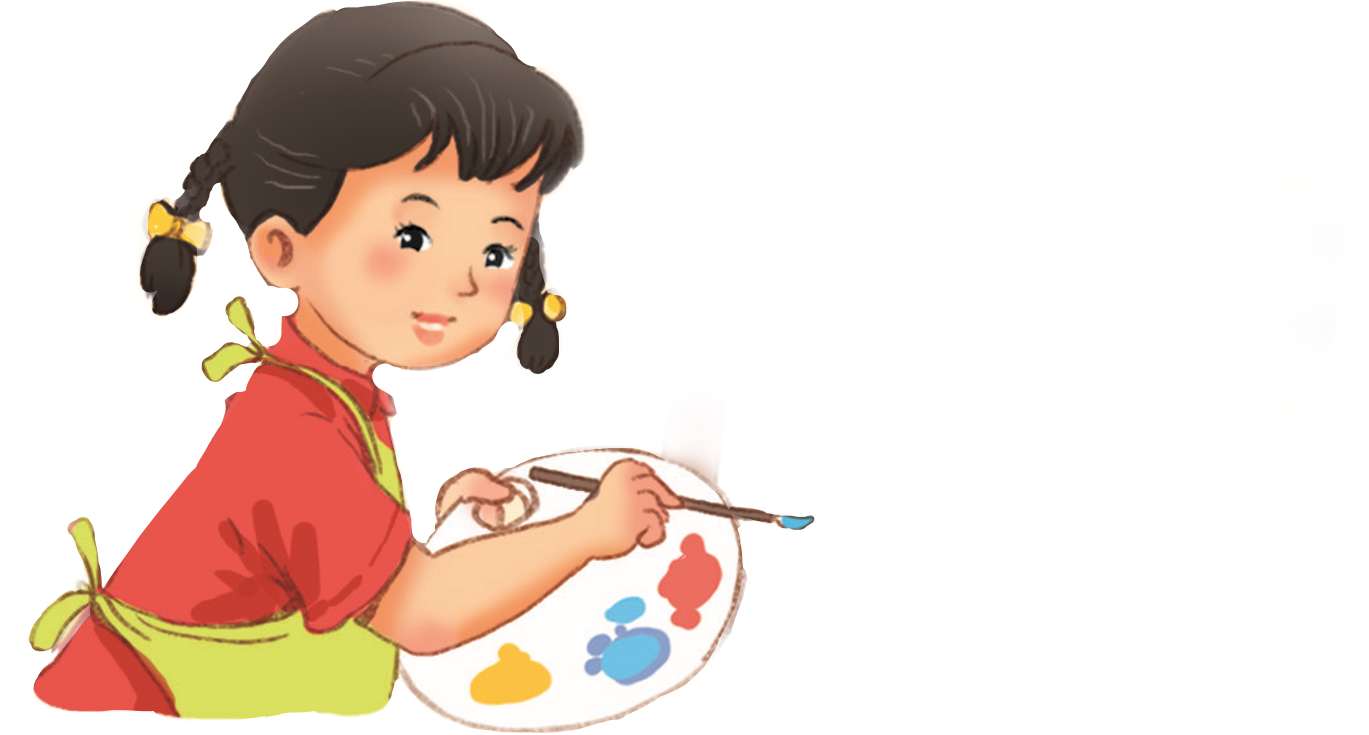 Hà vẽ xe đạp.
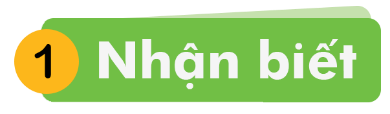 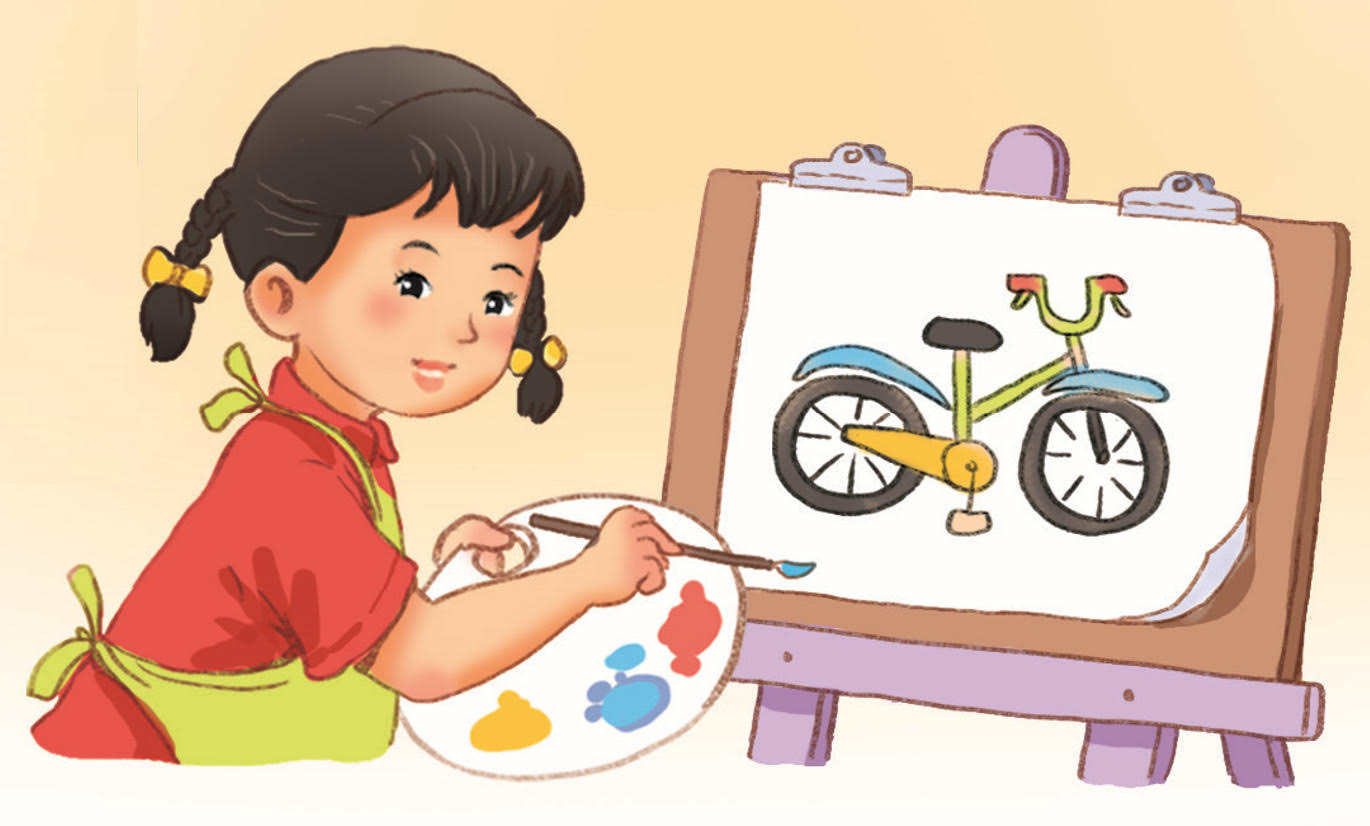 Hà vẽ xe đạp.
Bài 27: V v  X x
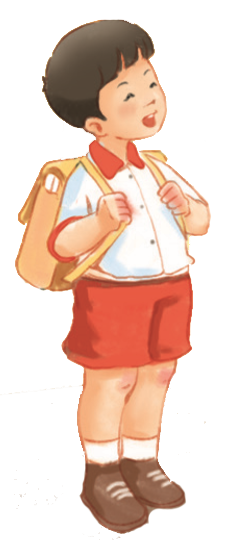 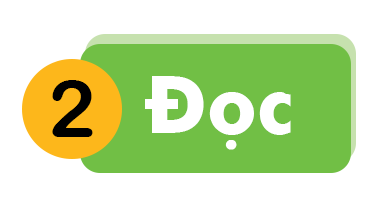 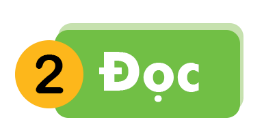 v
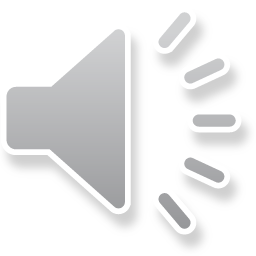 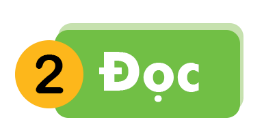 x
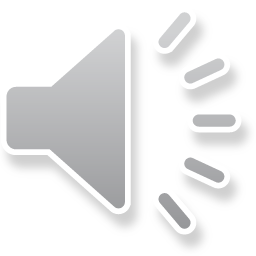 v
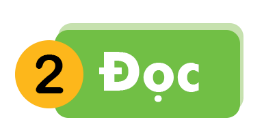 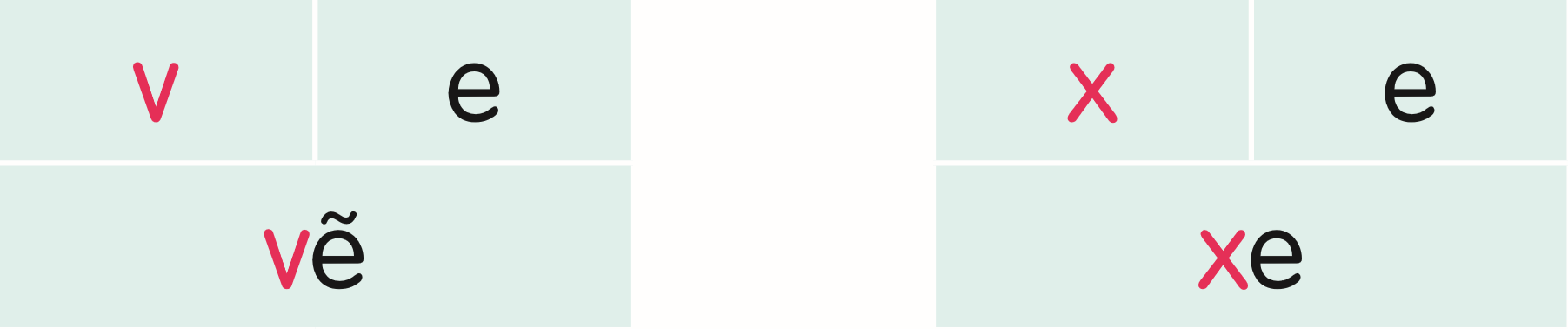 x
v
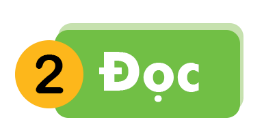 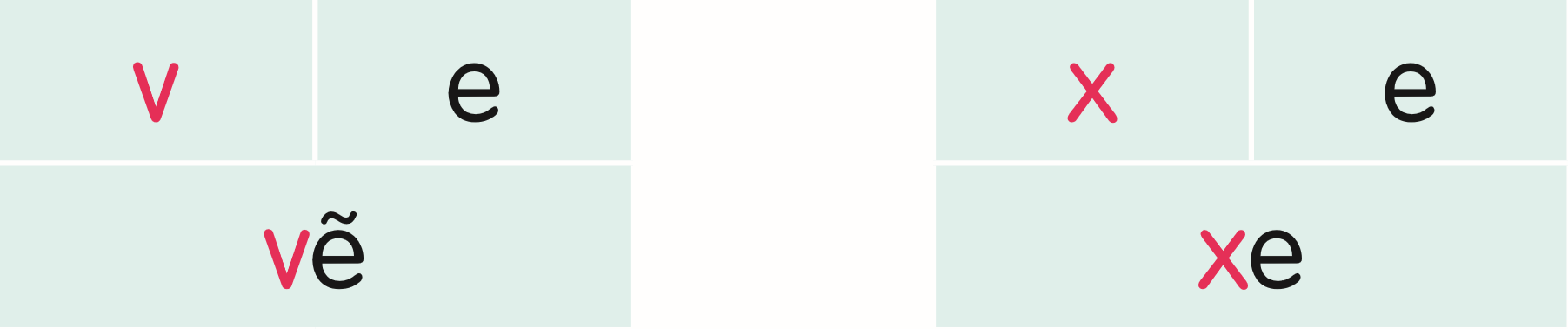 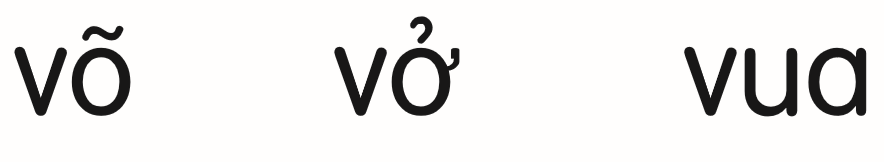 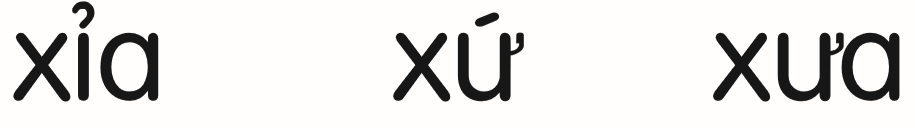 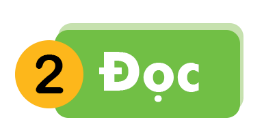 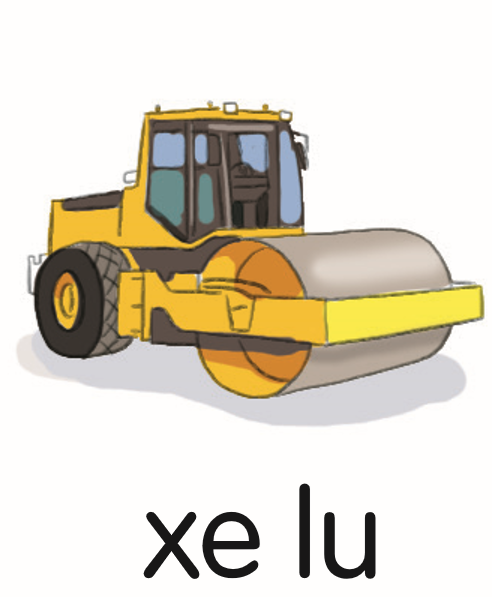 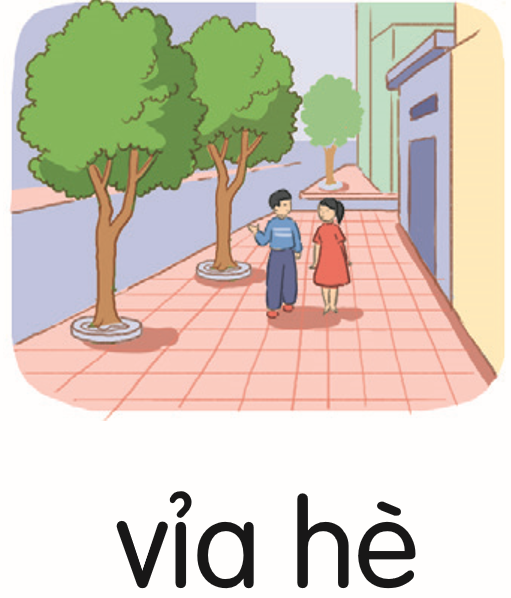 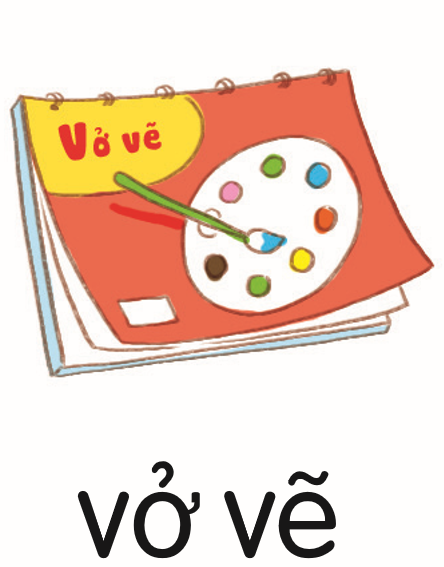 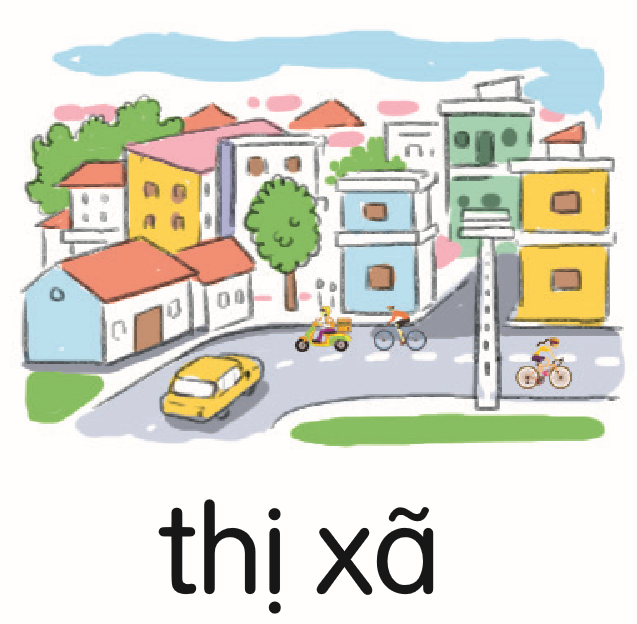 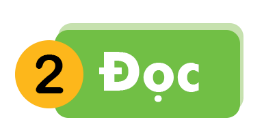 v
x
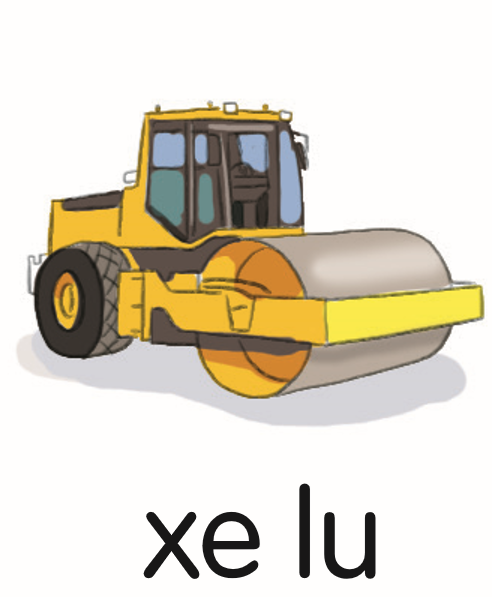 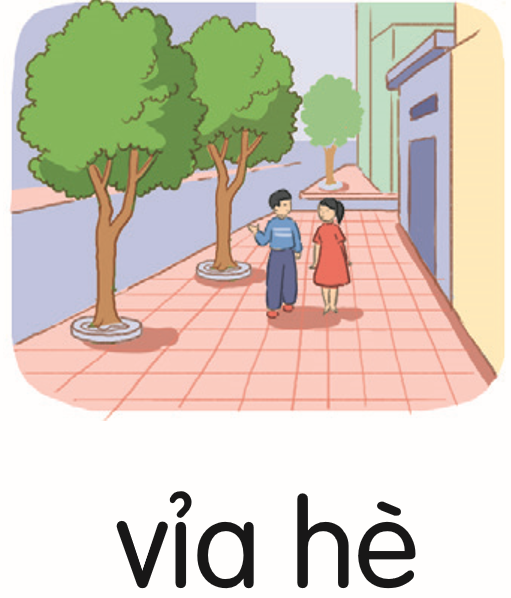 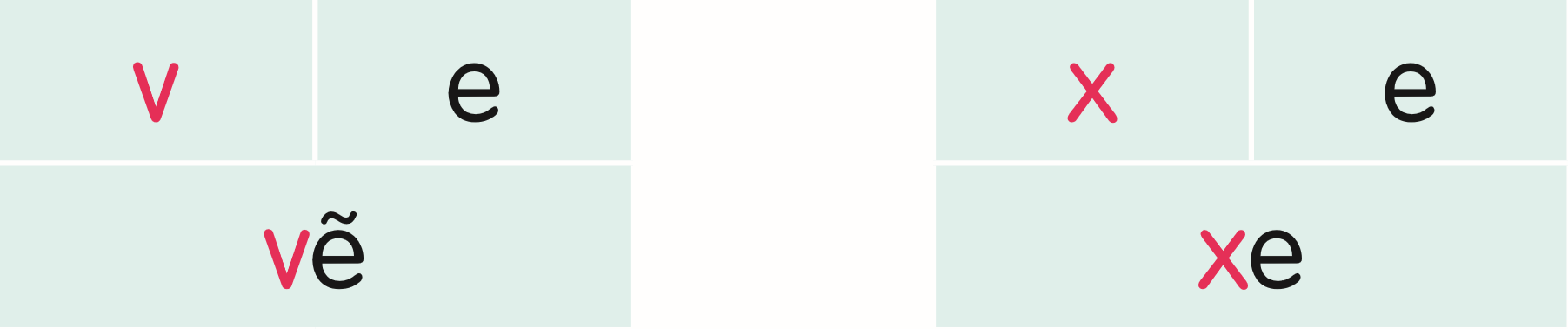 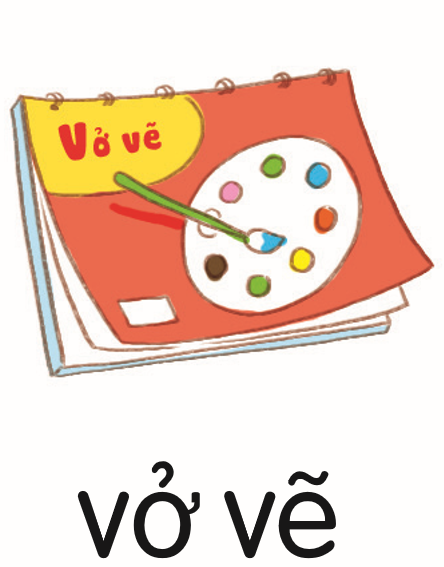 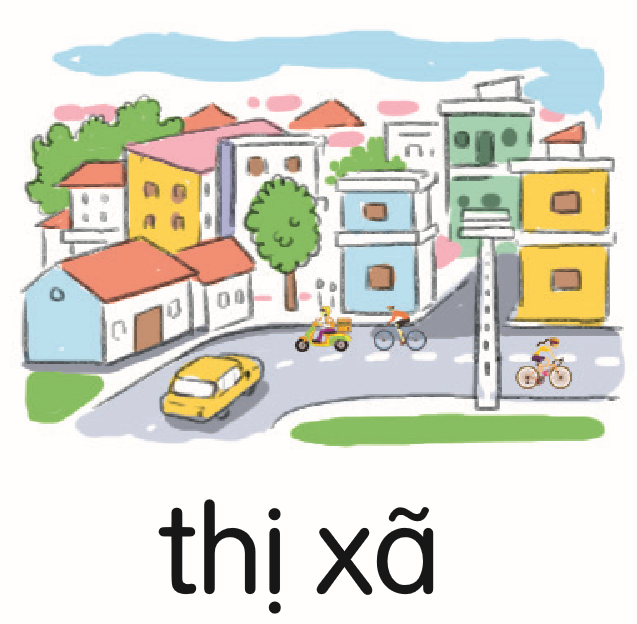 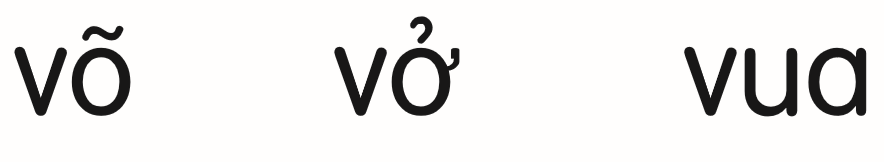 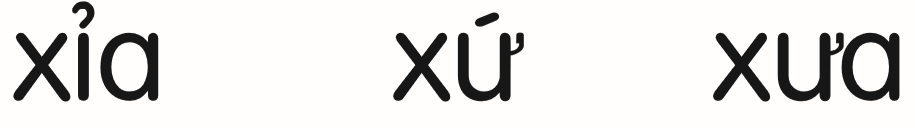 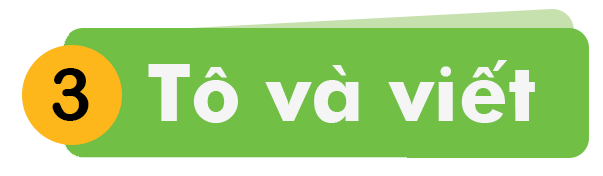 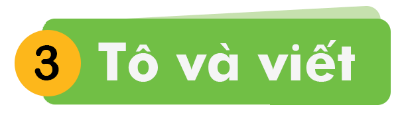 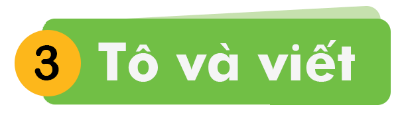 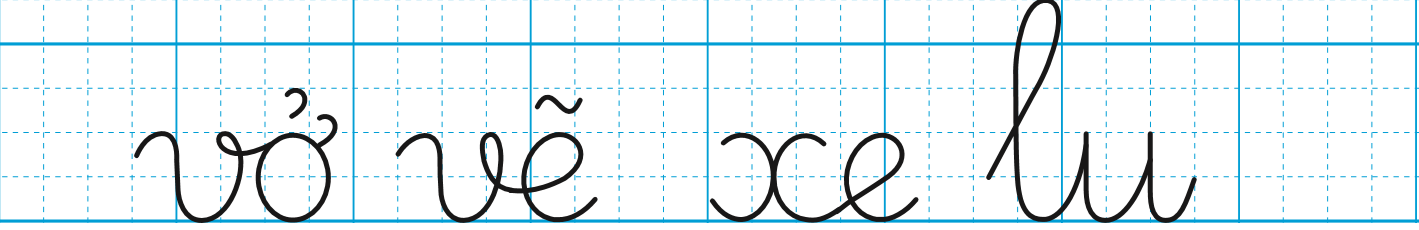 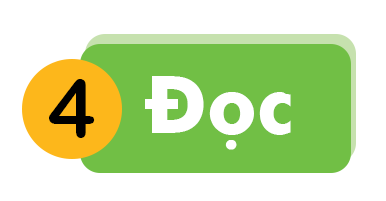 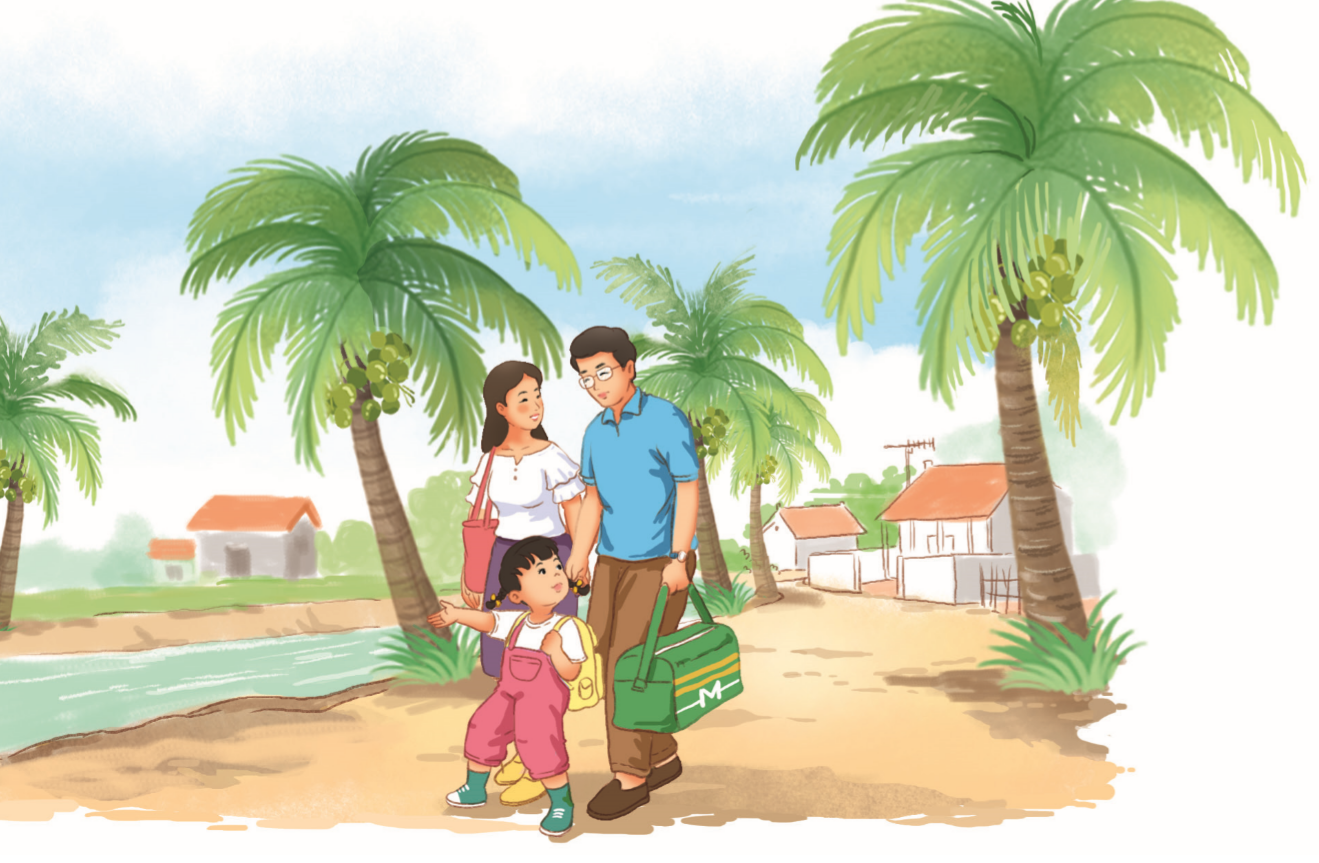 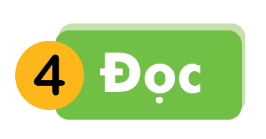 Nghỉ hè, bố mẹ cho Hà về quê. Quê Hà là xứ sở của dừa.
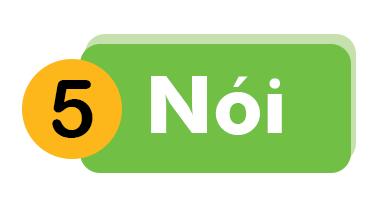 Thành phố và nông thôn
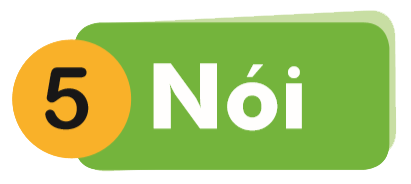 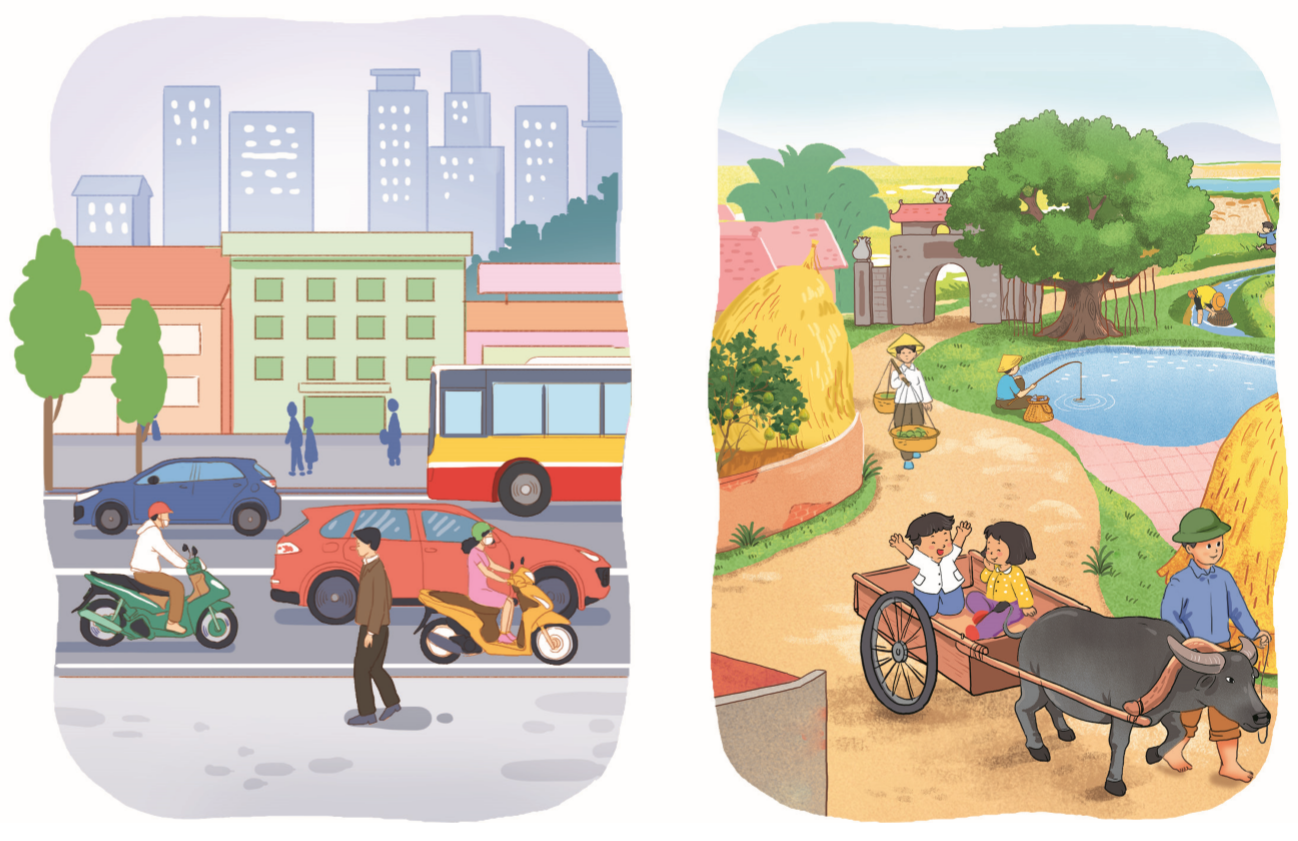 CỦNG CỐ 
BÀI HỌC
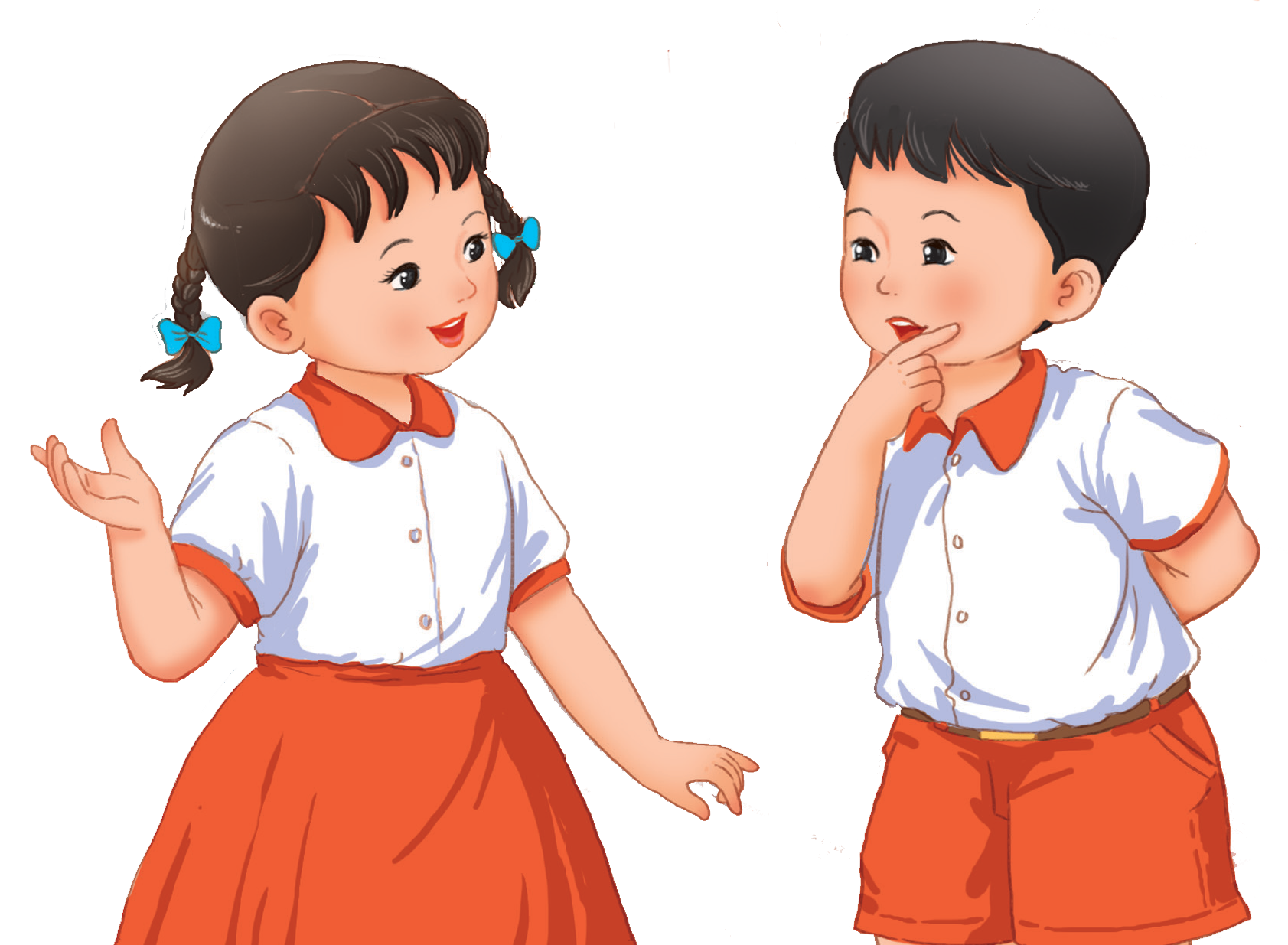